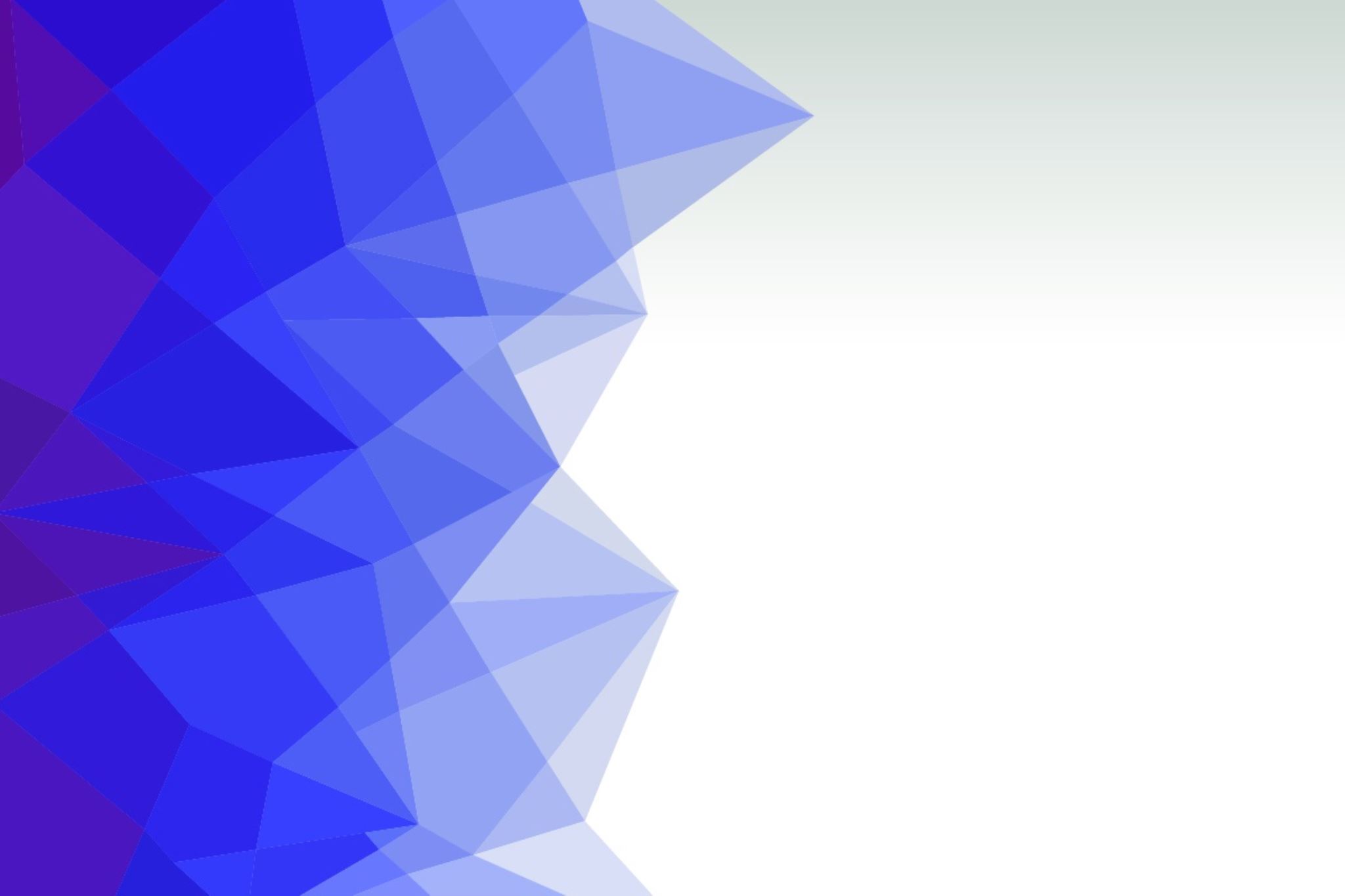 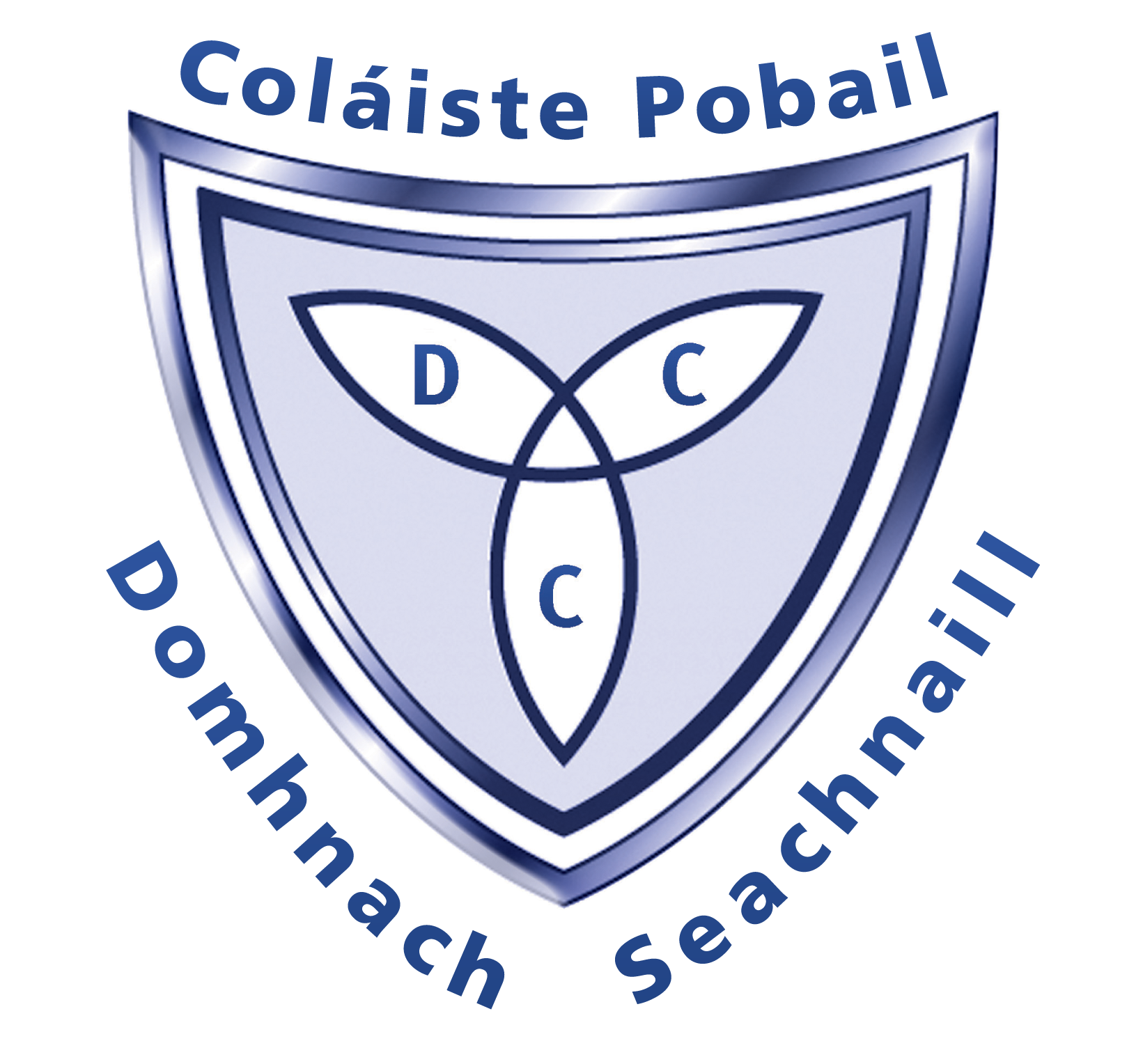 European future
E-future of Europe
By Evan and Alex
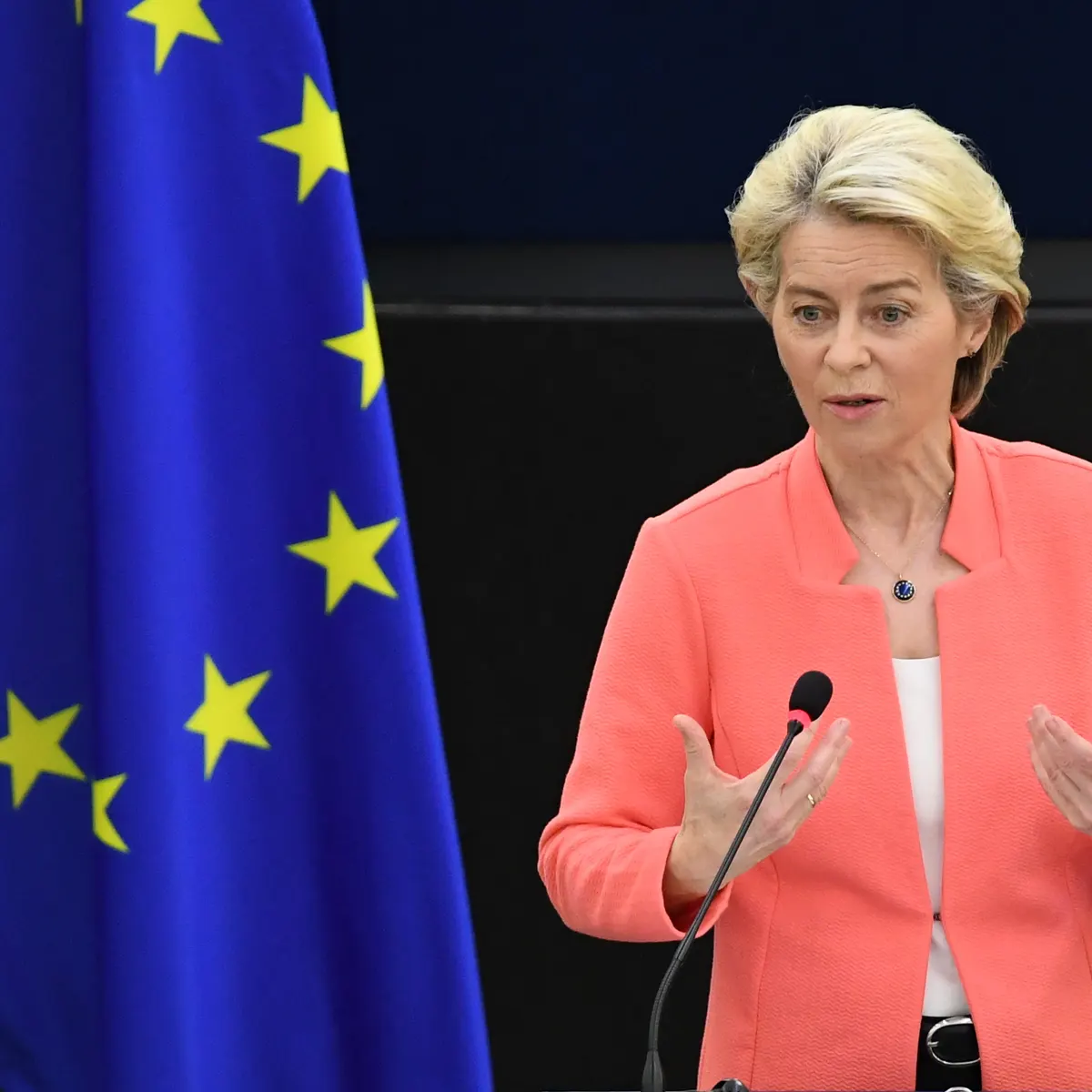 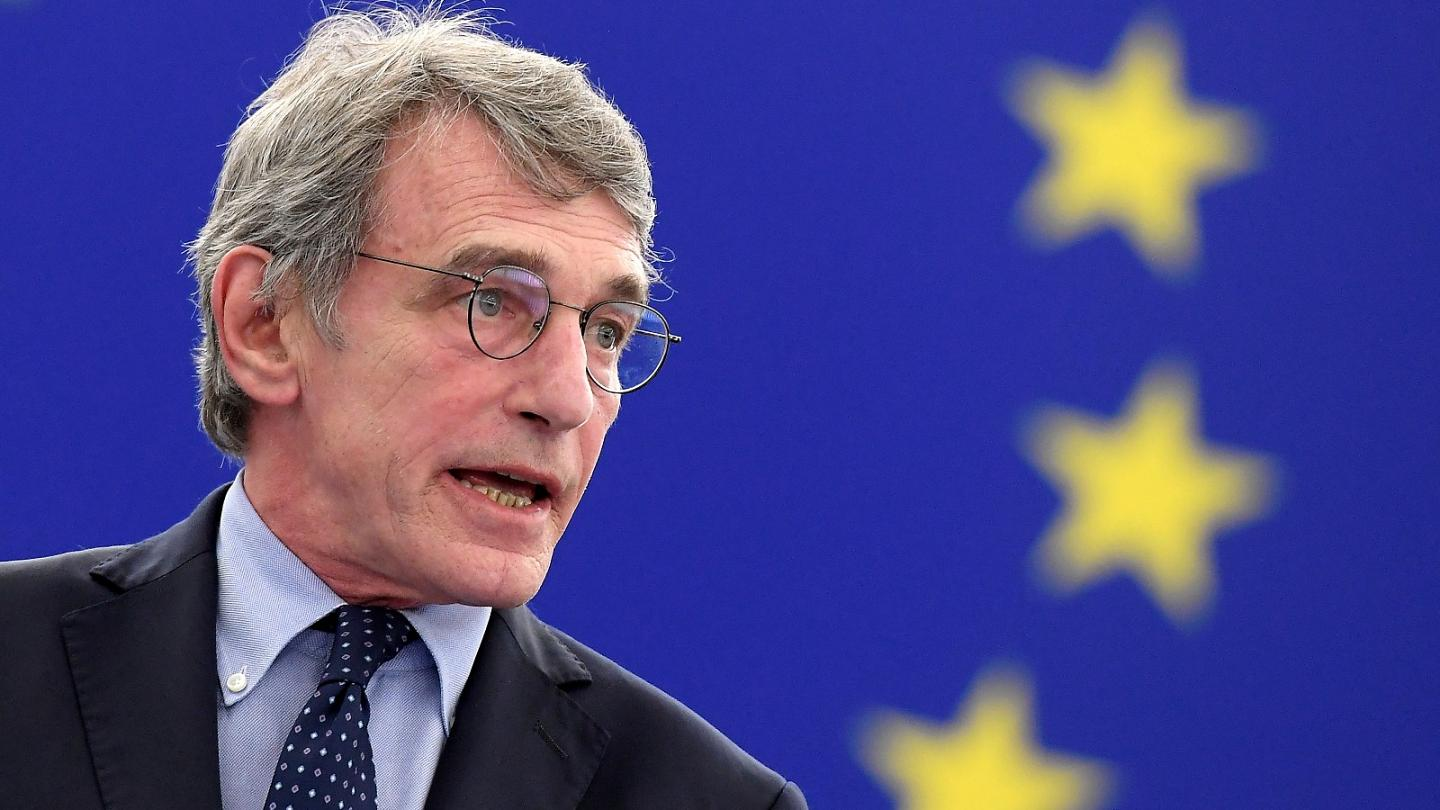 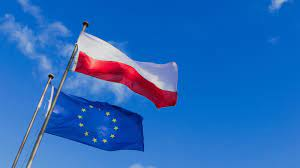 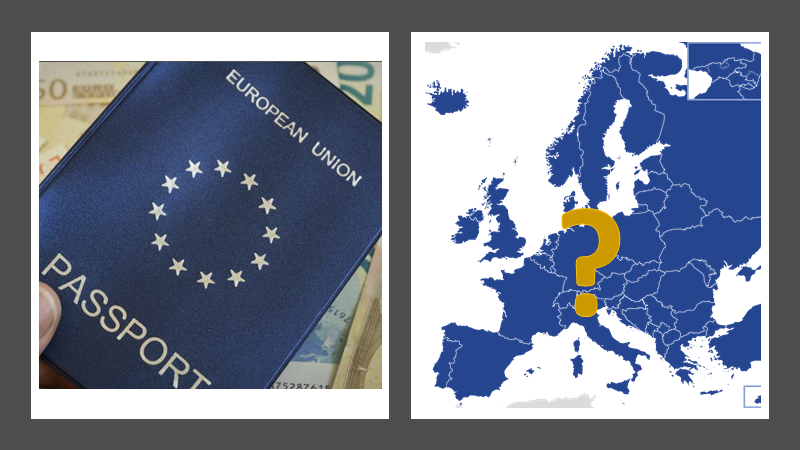 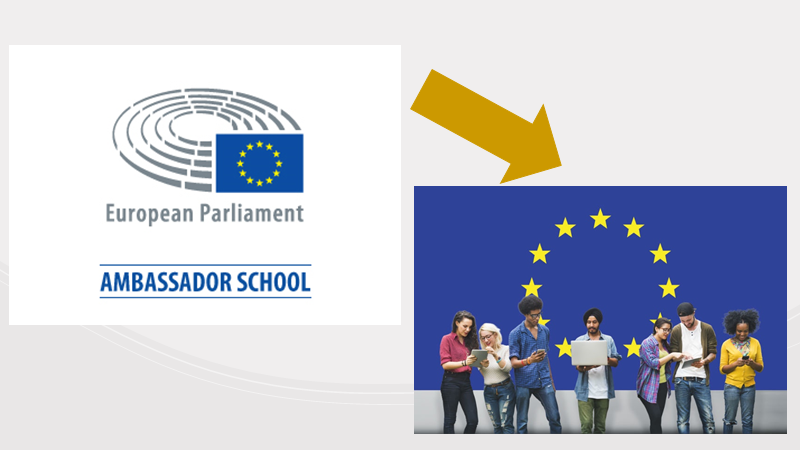 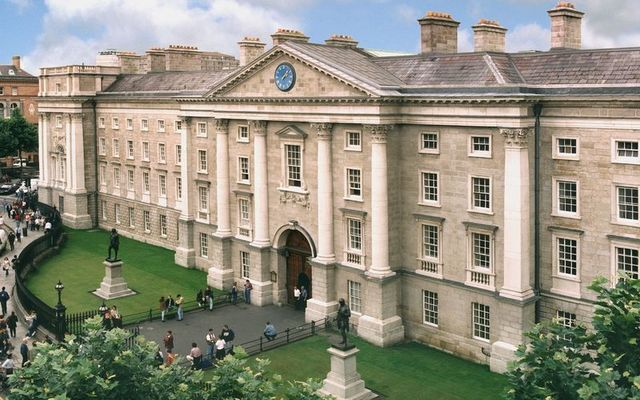 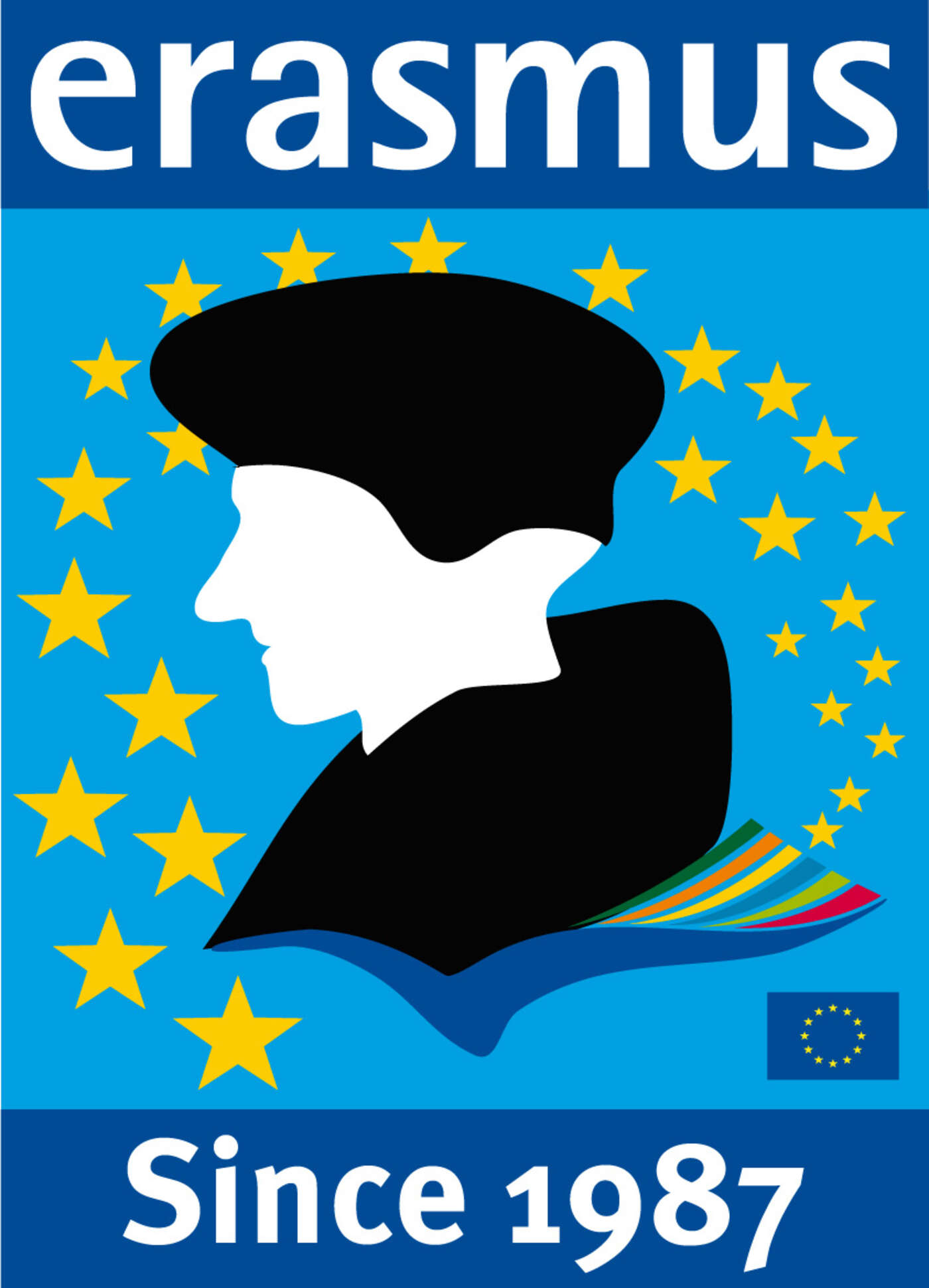 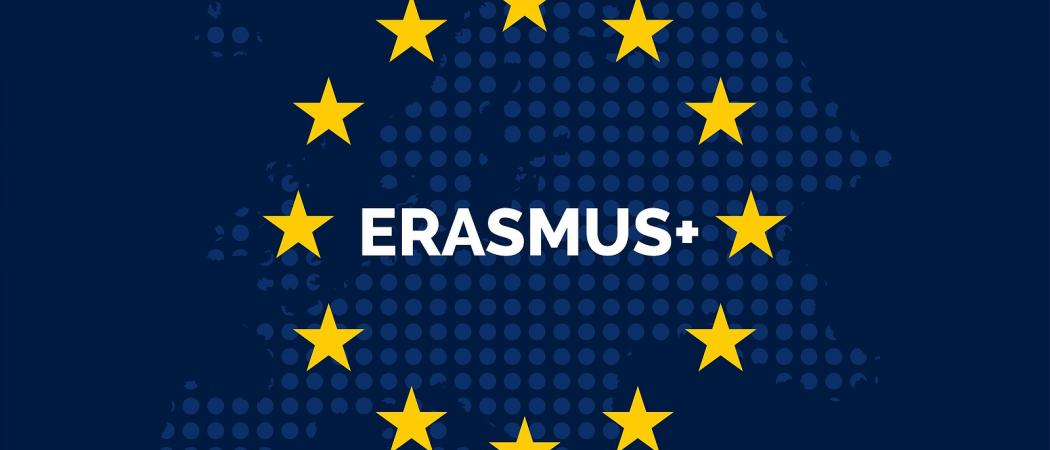 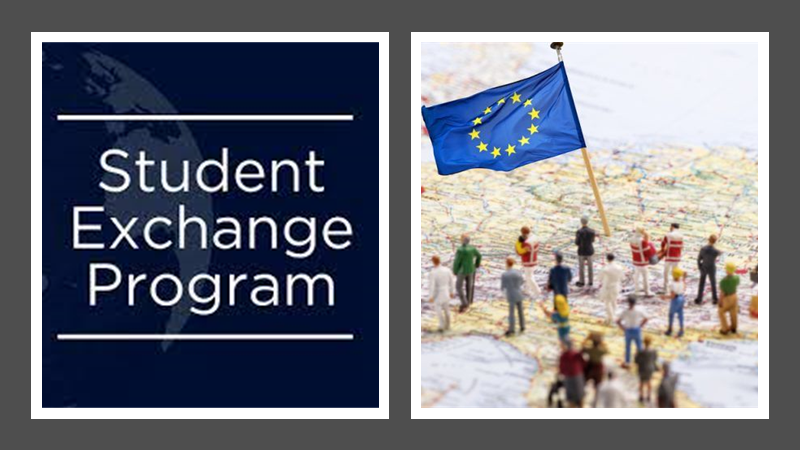 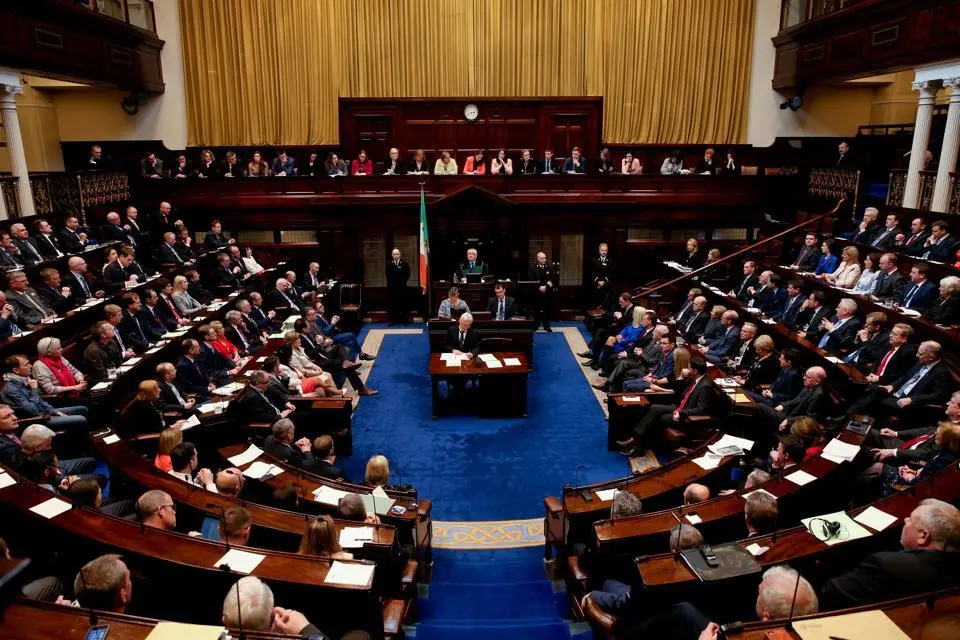 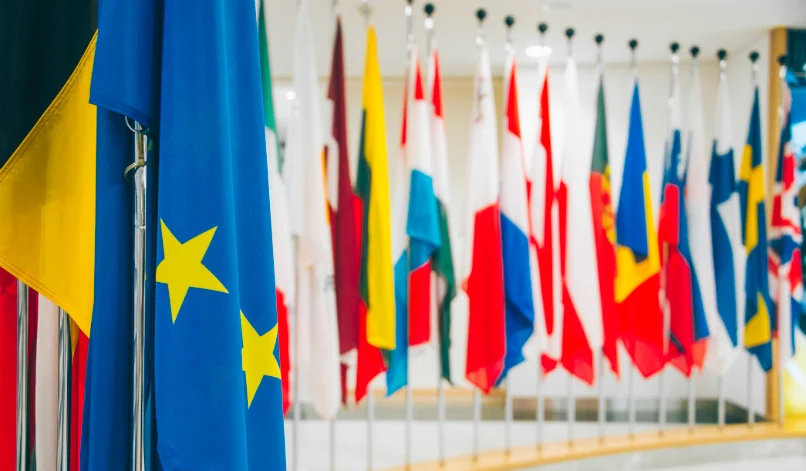 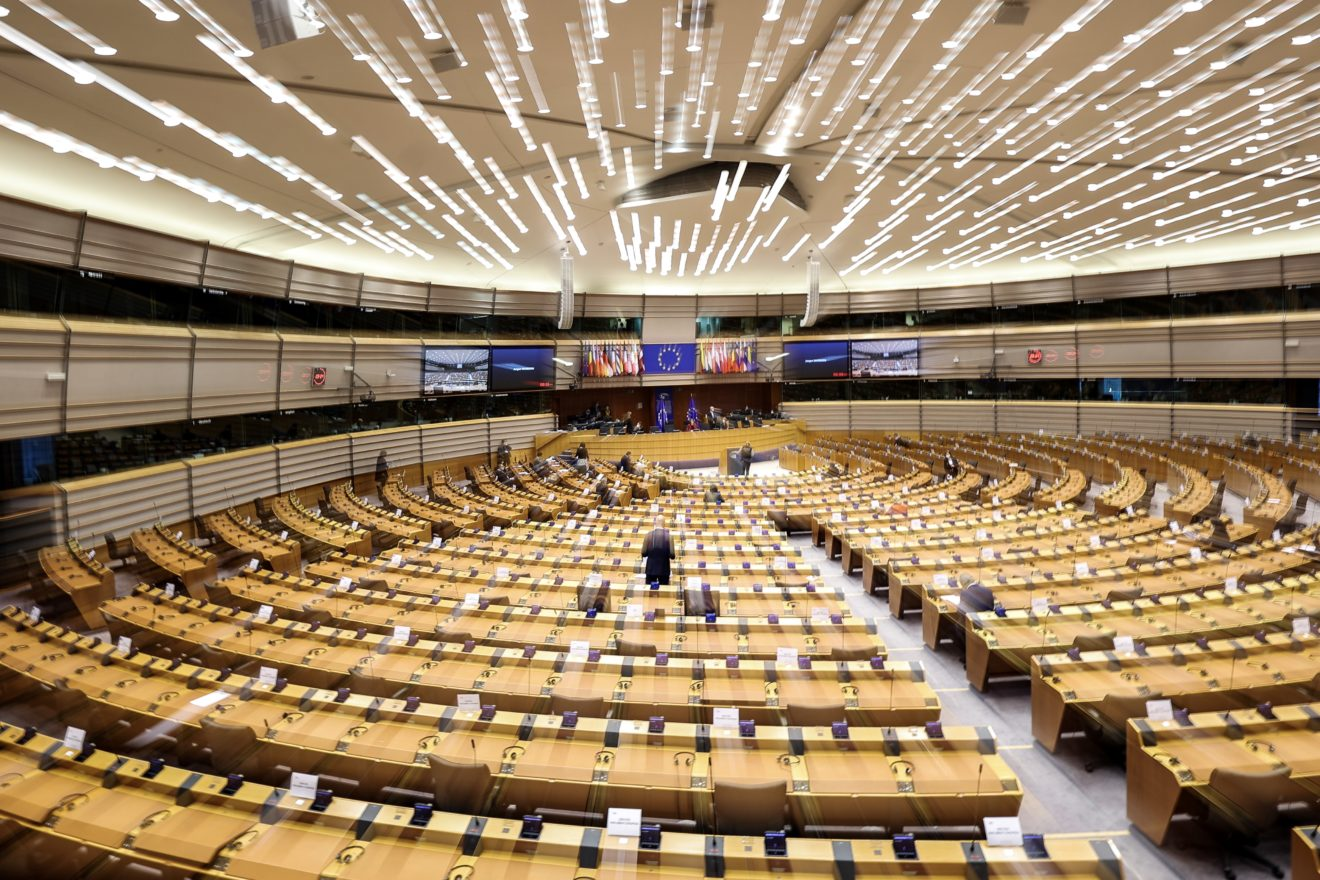 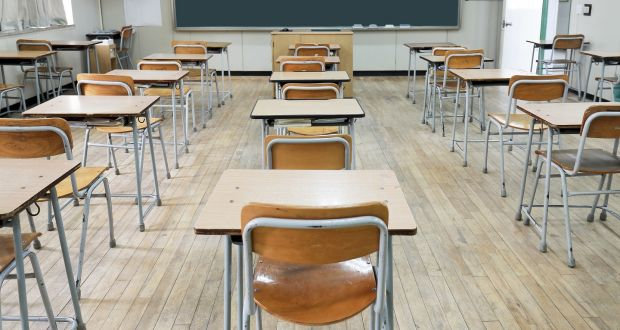